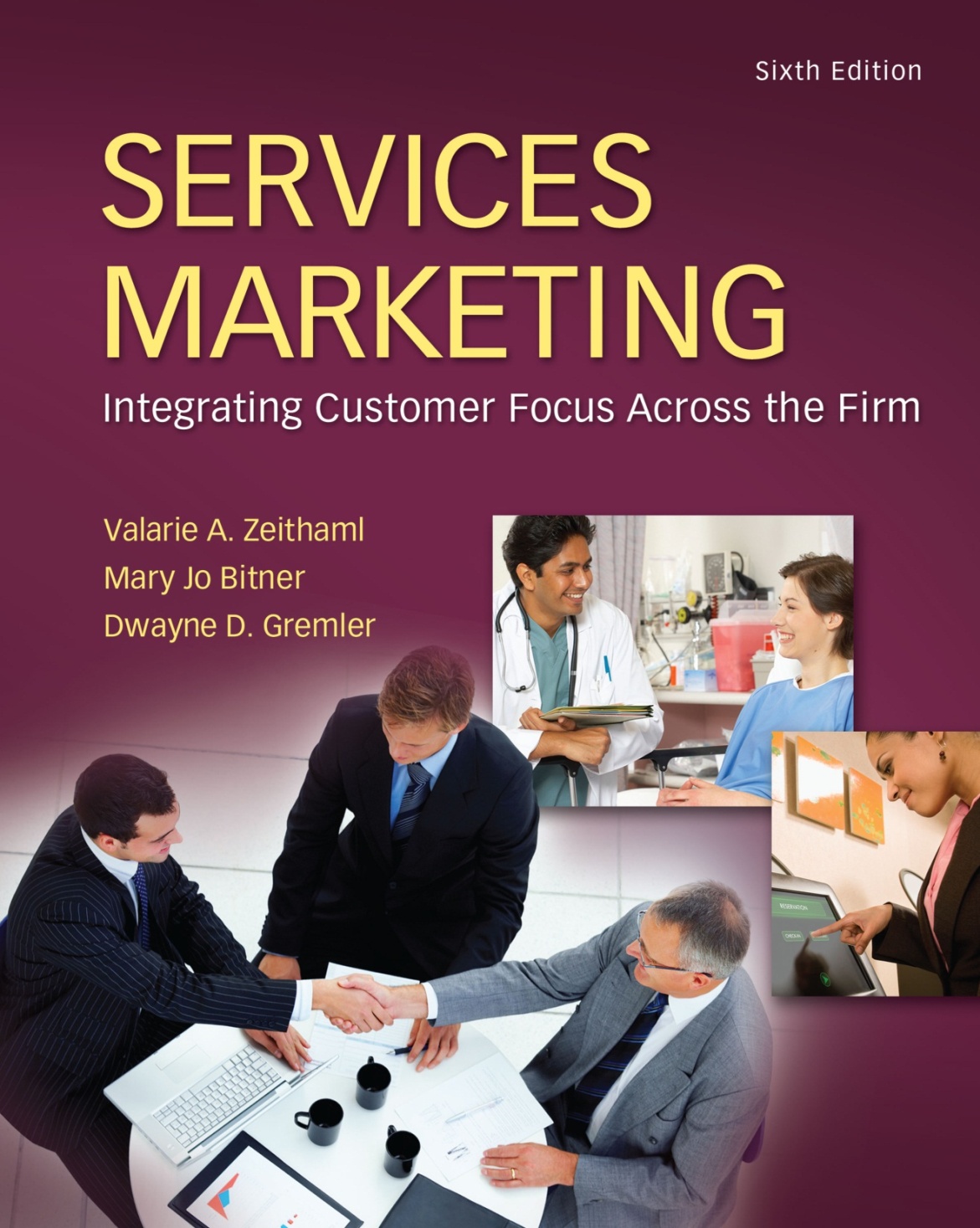 McGraw-Hill/Irwin
Copyright © 2013 by The McGraw-Hill Companies, Inc. All rights reserved.
Chapter
6
Building Customer Relationships
Relationship Marketing

Relationship Value of Customers

Customer Profitability Segments

Relationship Development Strategies

Relationship Challenges
6-2
Relationship Marketing
is a philosophy of doing business, a strategic orientation, that focuses on keeping current customers and improving relationships with them

does not necessarily emphasize acquiring new customers

is usually cheaper (for the firm)
keeping a current customer costs less than attracting a new one 

thus, the focus is less on attraction, and more on retention and enhancement of customer relationships
6-3
The “Bucket Theory of Marketing”
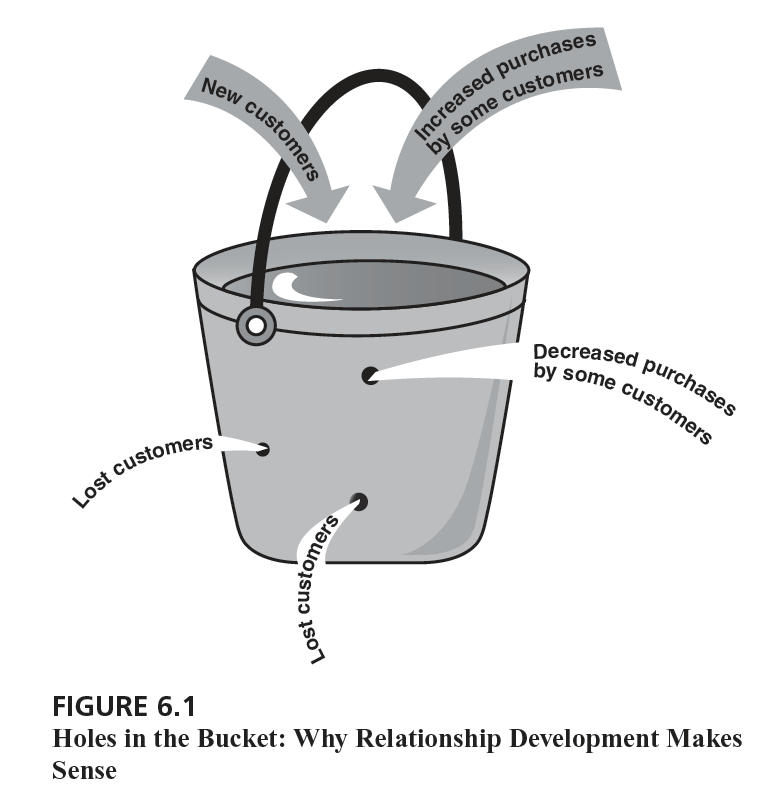 6-4
Customer Goals of Relationship Marketing
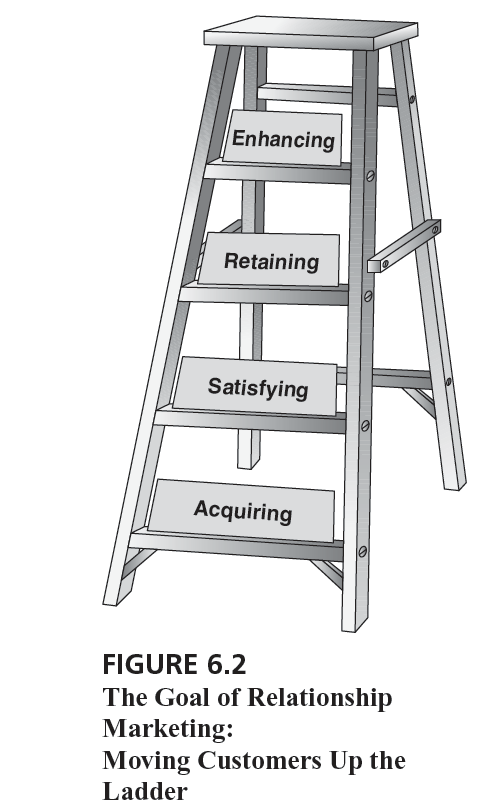 6-5
Exhibit 6.1: A Typology of Exchange Relationships
6-6
Benefits of Relationship Marketing
Benefits for Customers:
Receipt of greater value
Confidence benefits:
trust
confidence in provider
reduced anxiety
Social benefits:
familiarity
social support
personal relationships
Special treatment benefits:
special deals
price breaks
Benefits for Firms:
Economic benefits:
increased revenues
reduced marketing and administrative costs
regular revenue stream
Customer behavior benefits:
strong word-of-mouth endorsements
customer voluntary performance
social benefits to other customers
mentors to other customers
Human resource management benefits:
easier jobs for employees
social benefits for employees
employee retention
6-7
Profit Generated by a Customer over Time
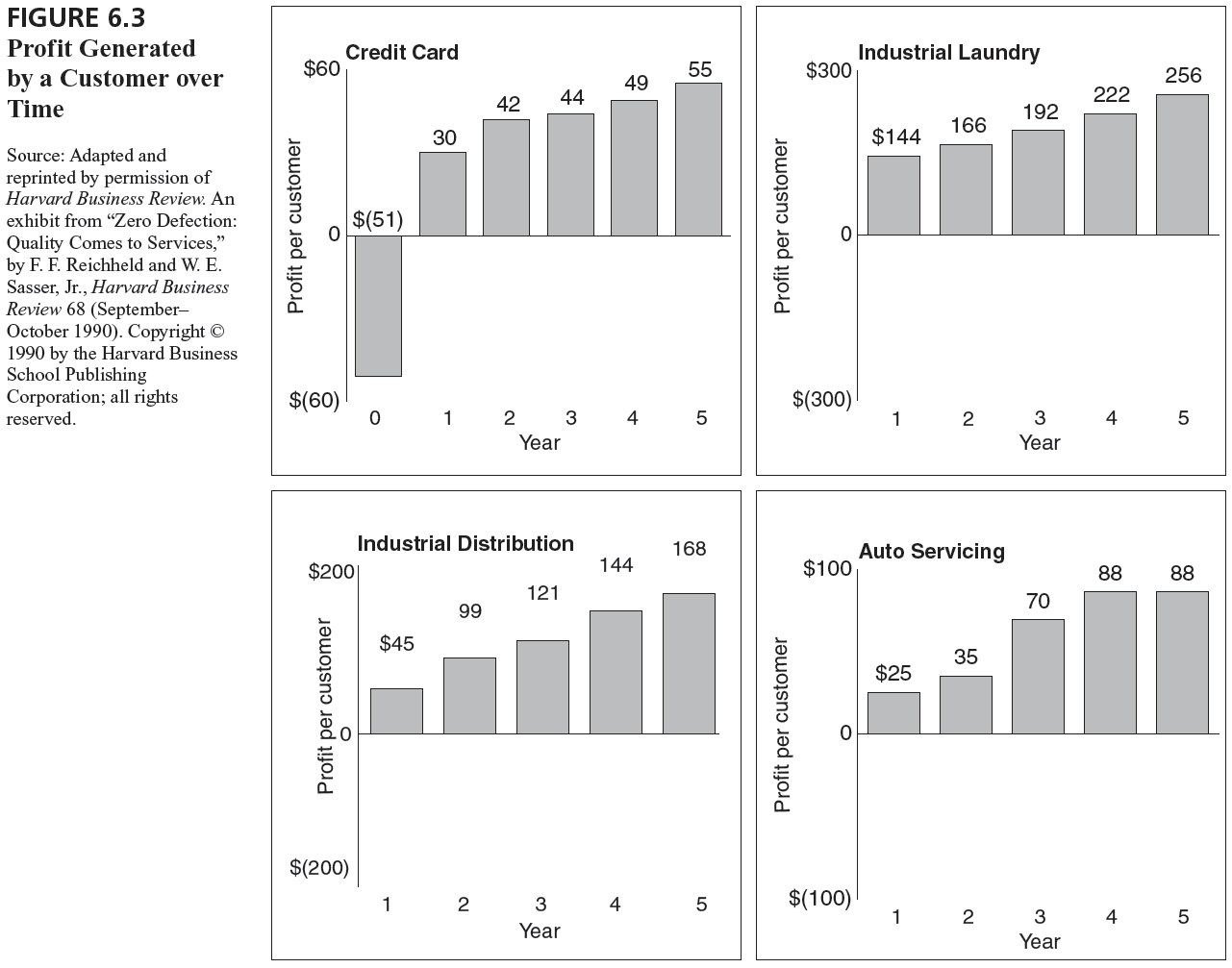 6-8
Customer Loyalty Exercise
Think of a service provider to whom you are loyal.

What do you do (your behaviors, actions, feelings) that indicates you are loyal?

Why are you loyal to this provider?

What factors have influenced the formation of your loyalty?
6-9
Lifetime Value of a Customer
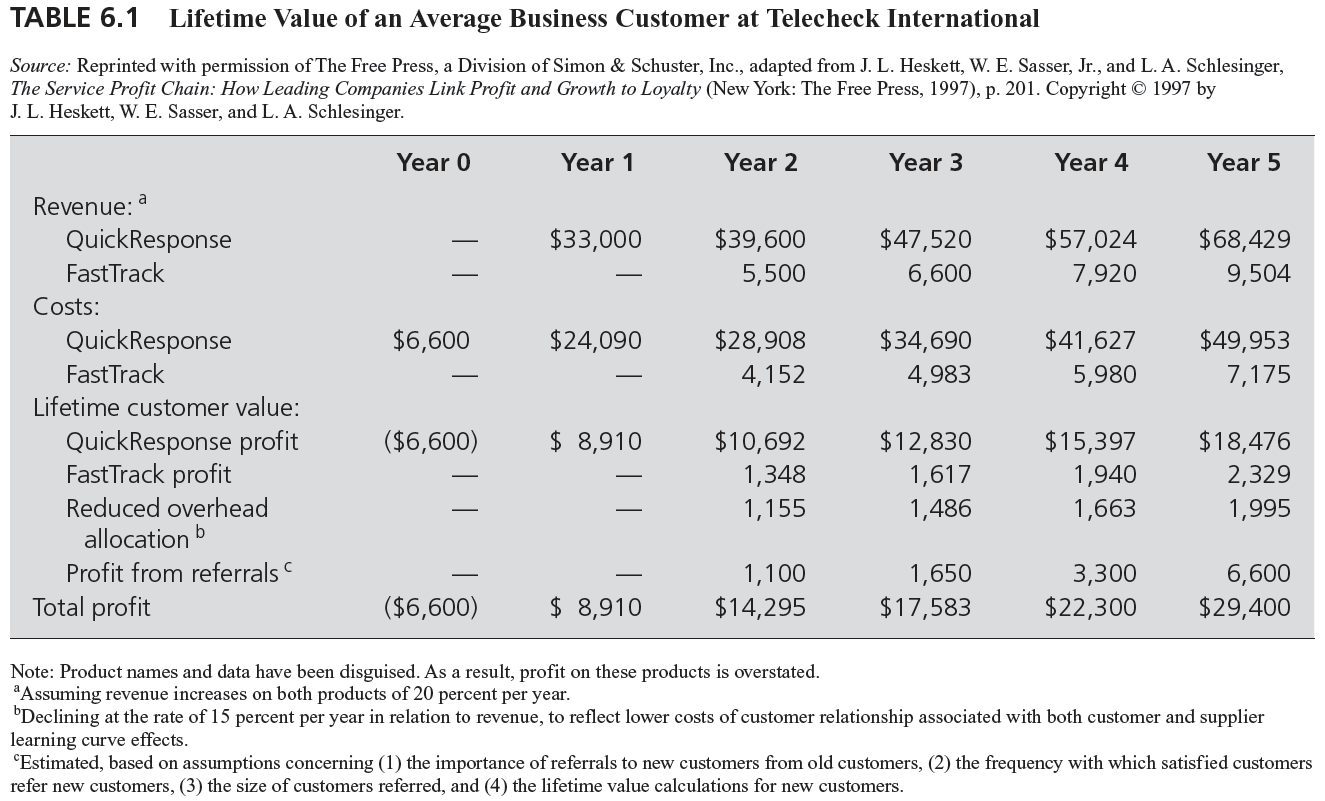 6-10
Figure 6.4: The Customer Pyramid
What segment spends more with
Most Profitable
us over time, costs less to maintain,
Platinum
Customers
spreads positive word of mouth?
Not as                    profitable:       discounts or           less loyal
Gold
Utilize capacity, but do not merit special treatment
Iron
Lead
What segment costs us in
time, effort and money yet
Least Profitable
does not provide the return
Customers
we want?  What segment is
difficult to do business with?
6-11
The Customer Pyramid
6-12
Relationship Development Model
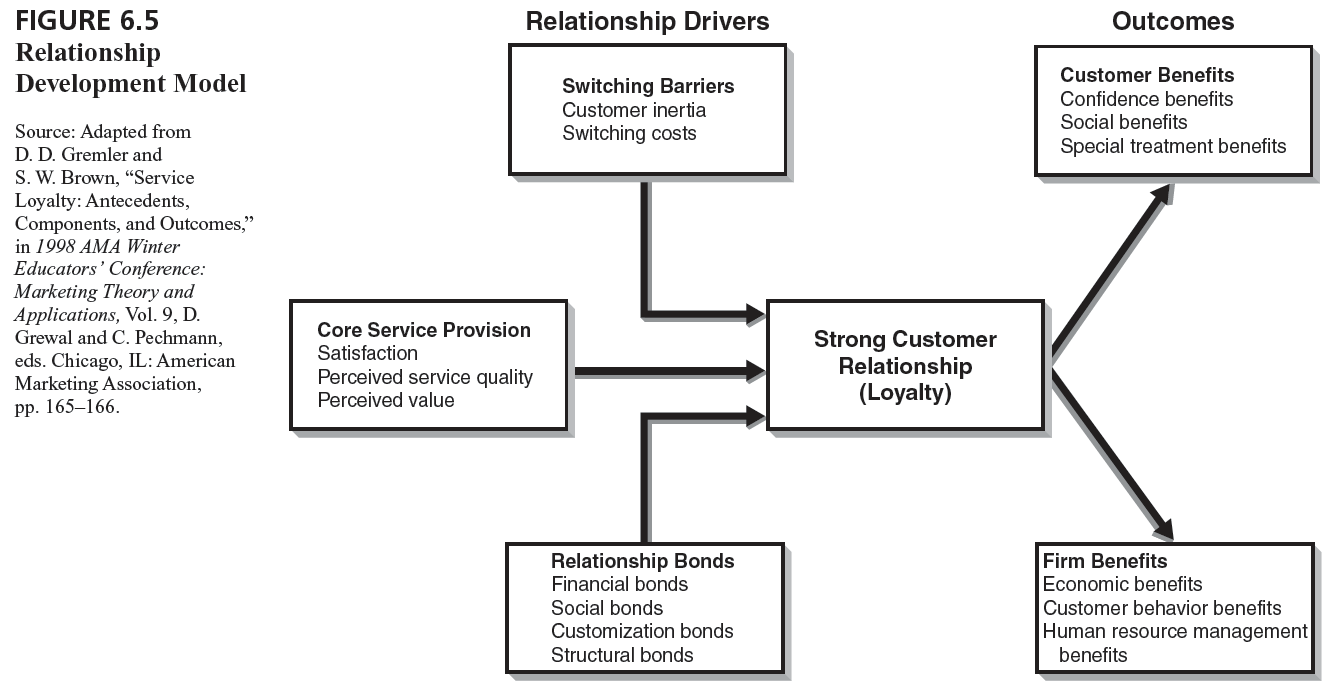 6-13
Strategies for Building Relationships
Core Service Provision:
service foundations built upon delivery of excellent service:
satisfaction, perceived service quality, perceived value
Switching Barriers:
customer inertia
switching costs:
set up costs, search costs, learning costs, contractual costs
Relationship Bonds:
financial bonds
social bonds
customization bonds
structural bonds
6-14
Levels of Relationship Strategies
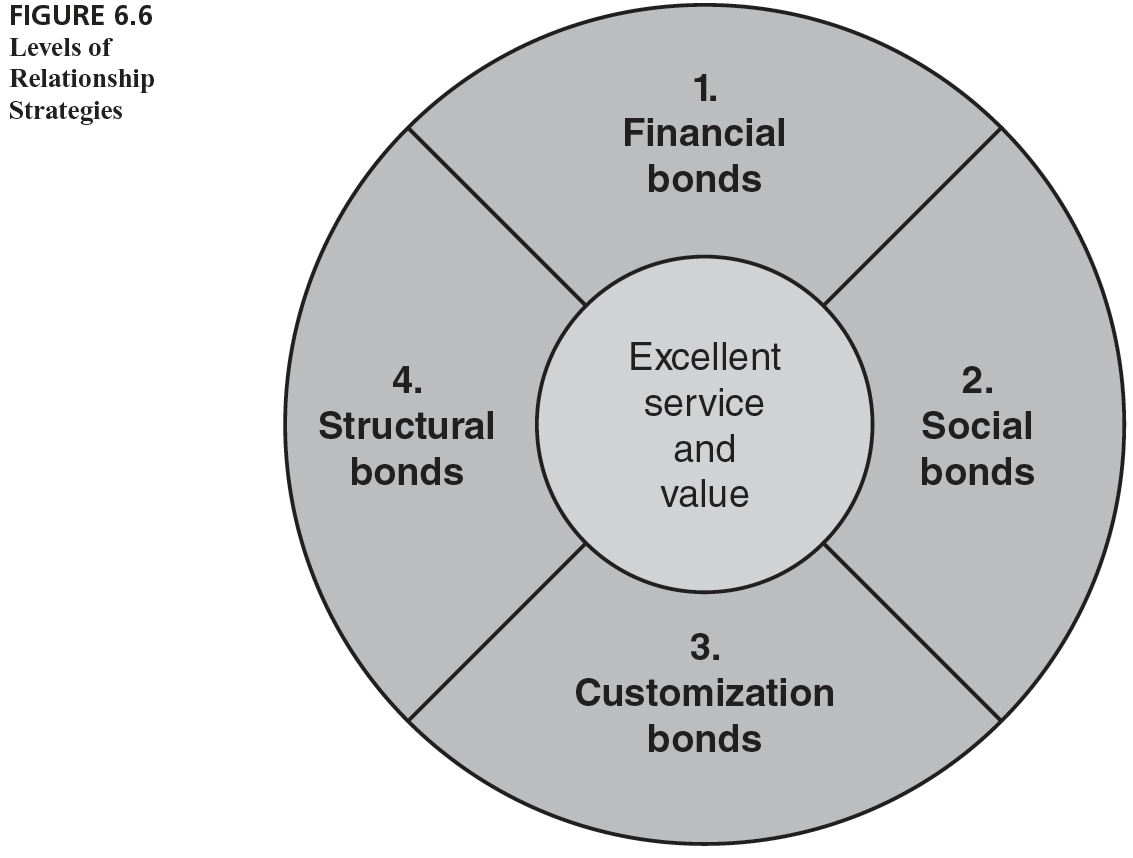 6-15
“The Customer Is NOT Always Right”
Not all customers are good relationship customers:

wrong segment

not profitable in the long term

difficult customers
6-16